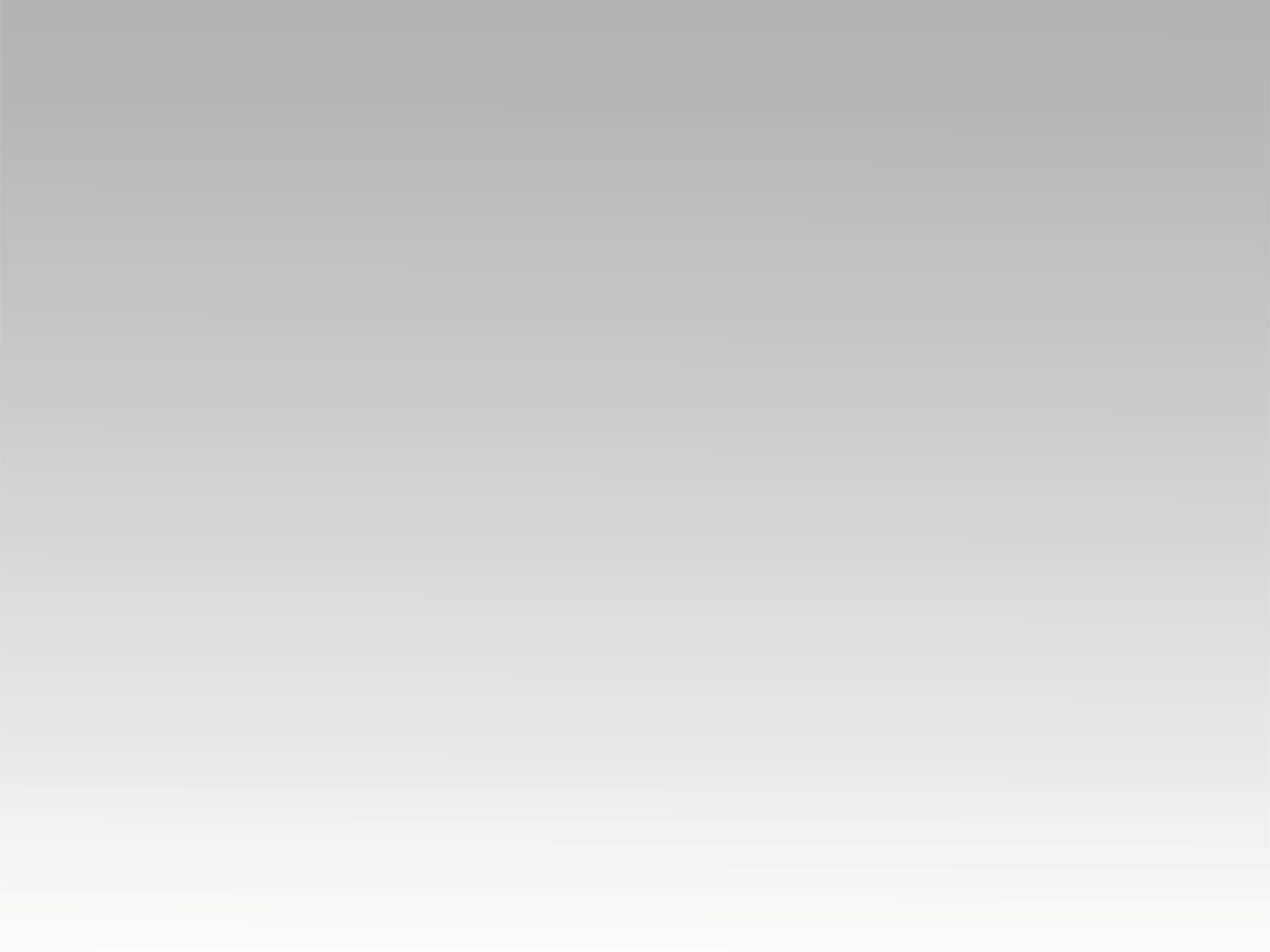 ترنيمة 
أنت الحمل المذبوح
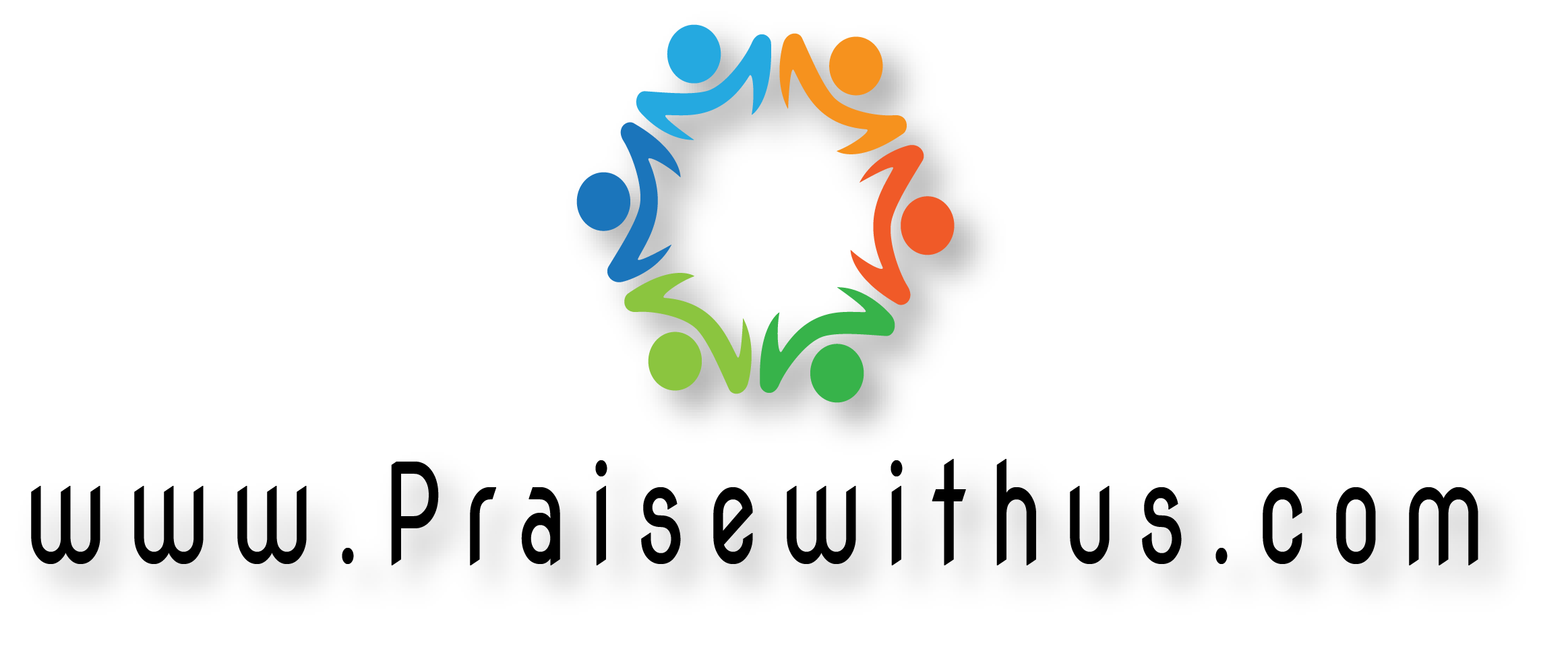 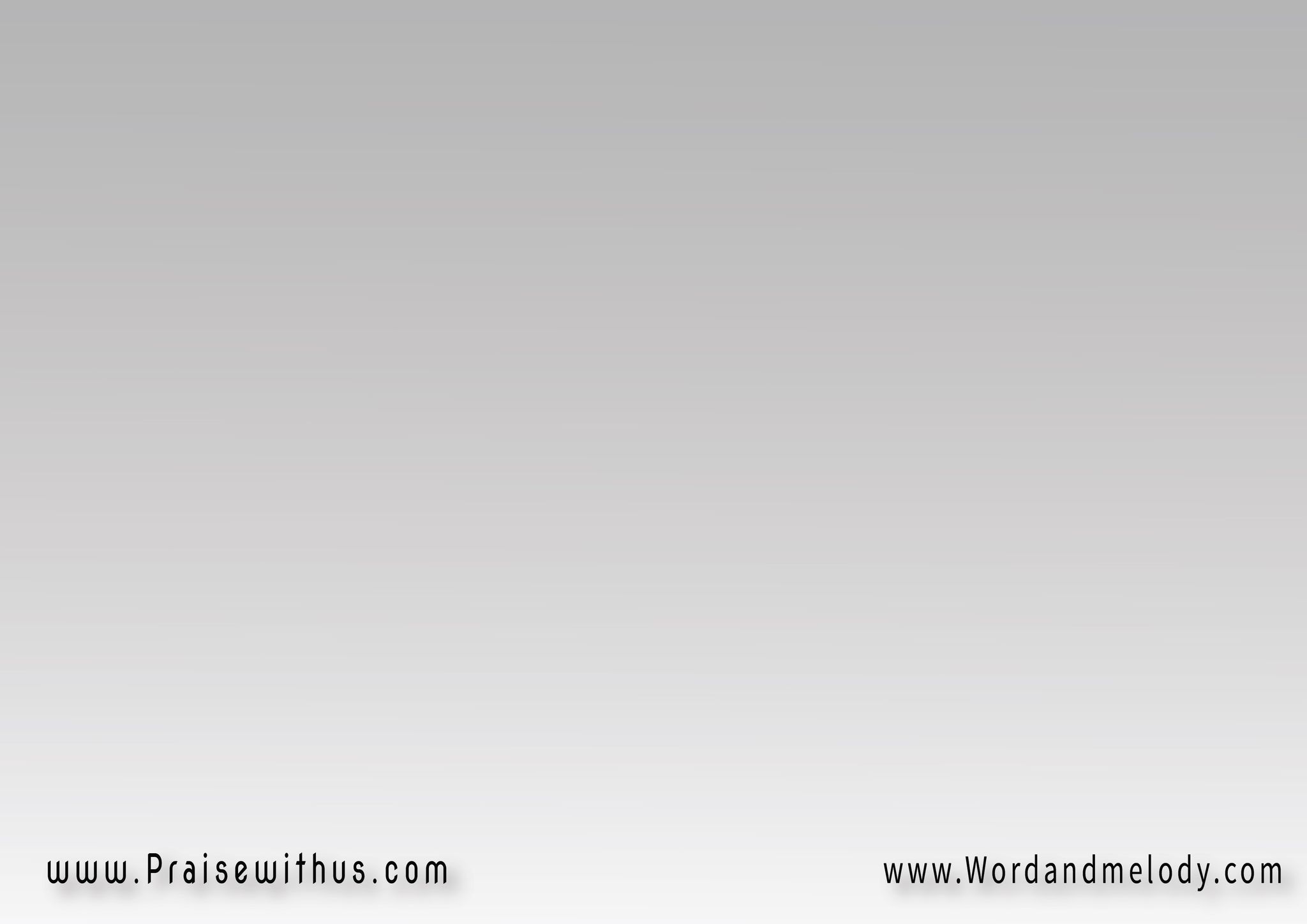 يسوع .. يسوع ..
يسوع .. يسوع..
أنت الحمل المذبوح .. الجالس عن يمين الآبلك المجد والسلطان .. يسوع
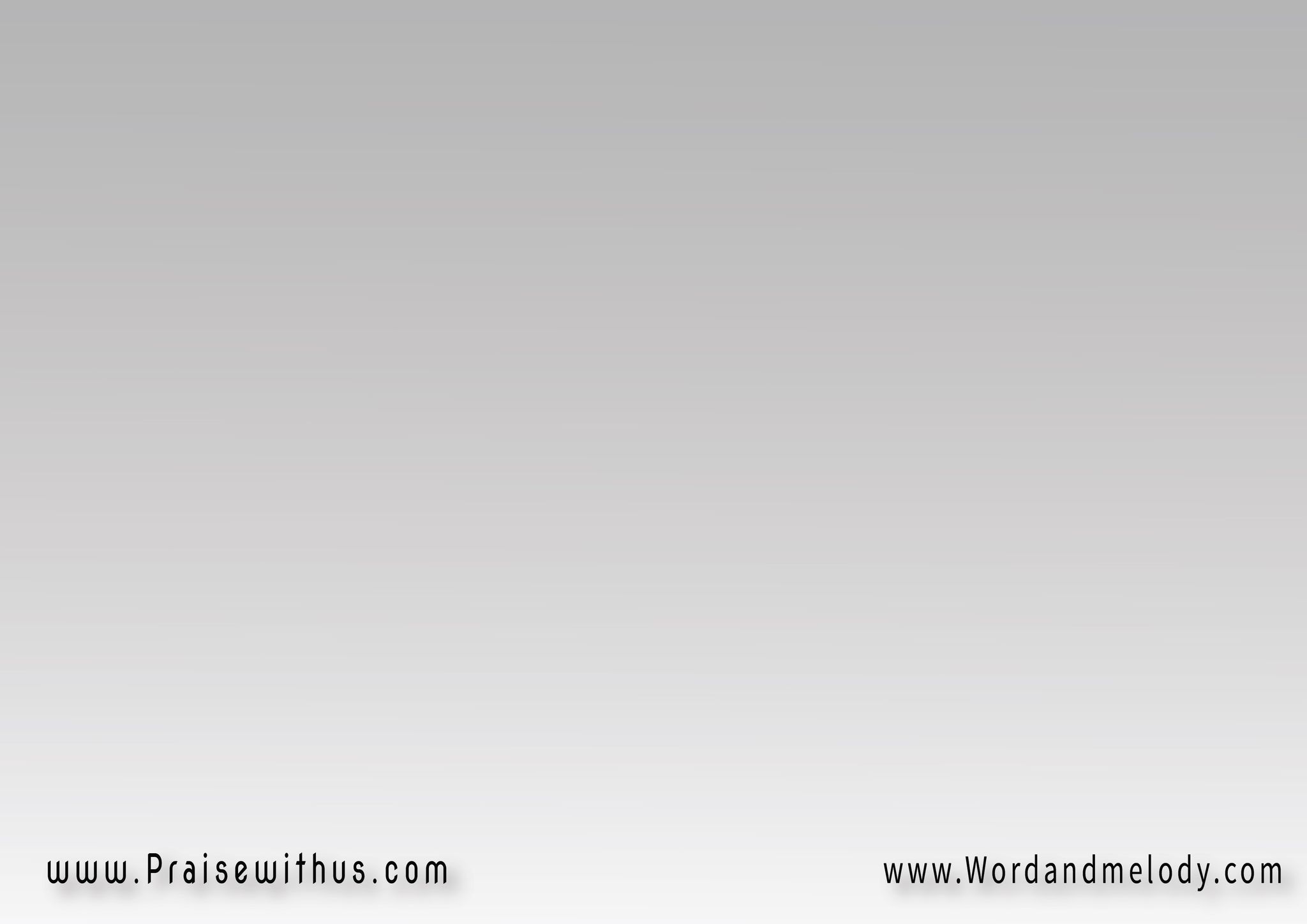 اسمك عالٍ فوق الكل .. 
فوق كل ذي سلطان..ليس لعظمتك .. استقصاء
يسوع .. يسوع ..يسوع .. يسوع..
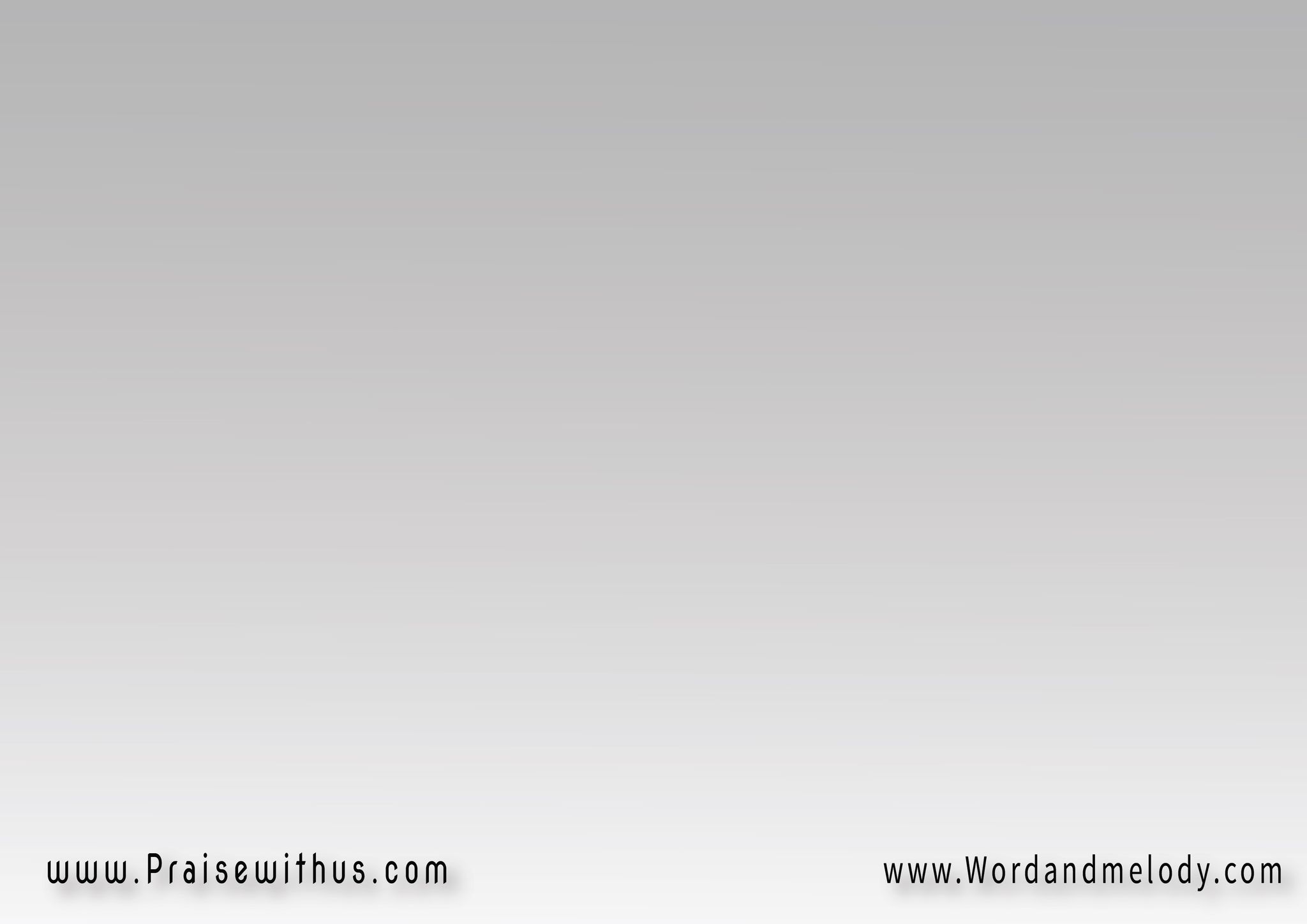 كل من في السماوات .. ومن على الأرضيعترف أن يسوع .. هو الله
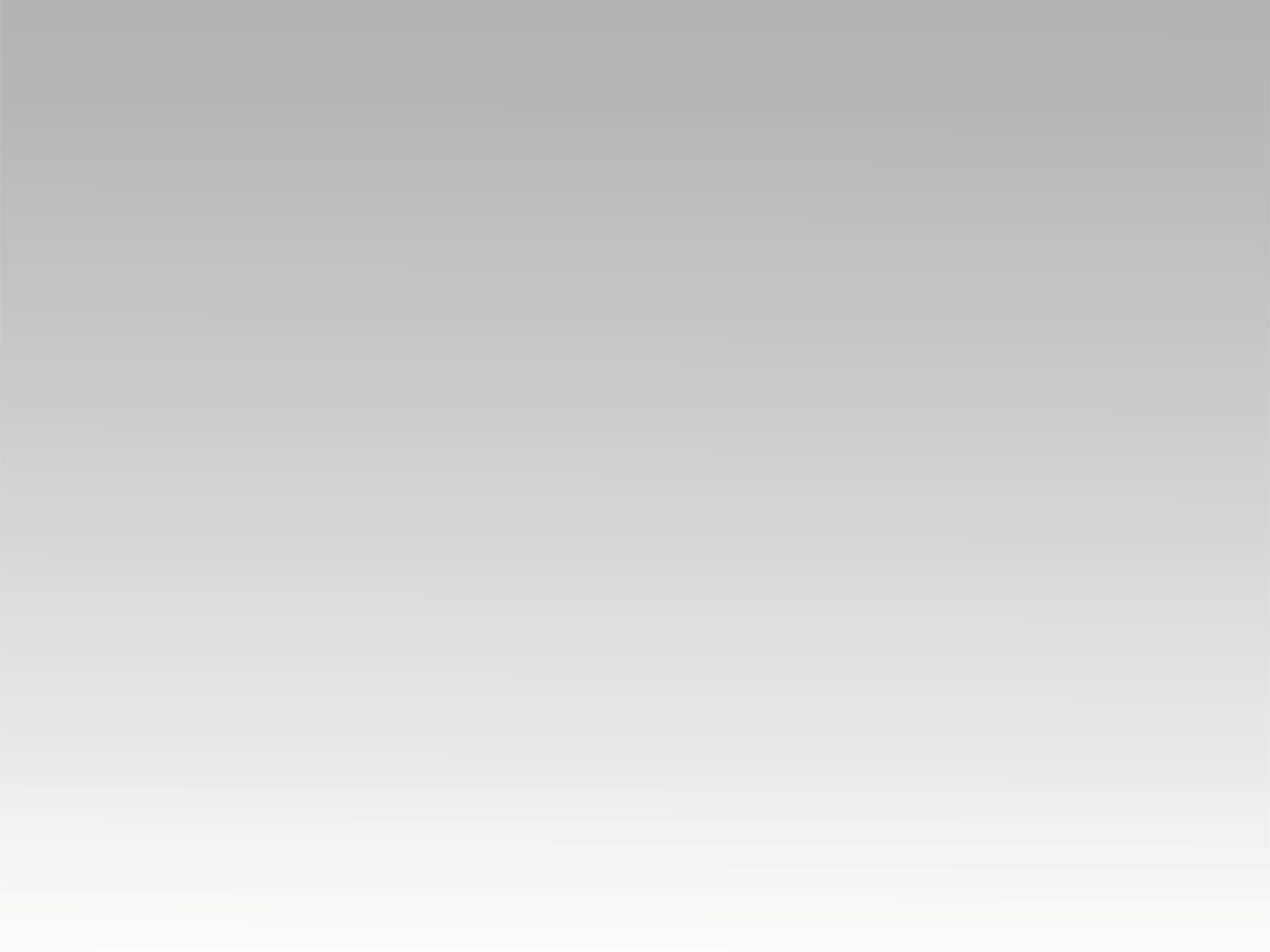 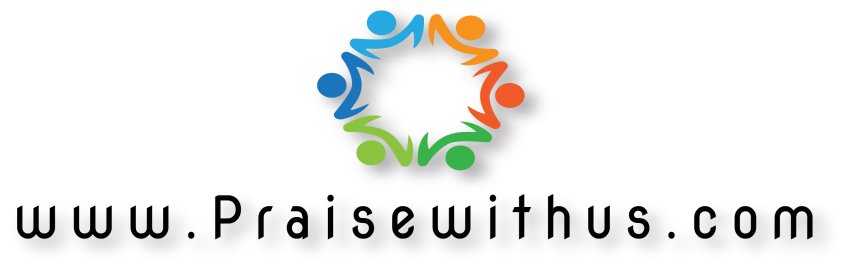